Vertrouw niet op je verstand
Wij zijn allemaal verstandelijk beperkt
Rondom ‘grote’ en 
‘kleine’ beslissingen
Ook rondom geloof
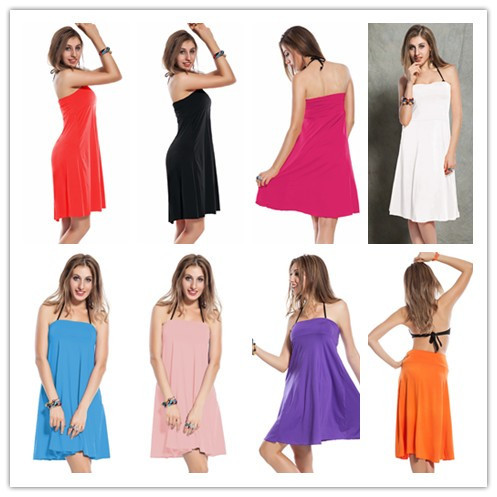 Vertrouw niet op je verstand
Maar vertrouw op de HEER
Wanneer vertrouw je iemand?
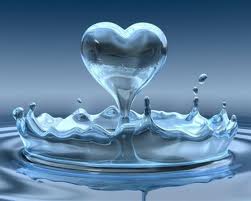 Maar vertrouw op de HEER
Met heel je hart
“Denk aan Hem bij alles wat je doet”

Geloof met heel je ‘hart’
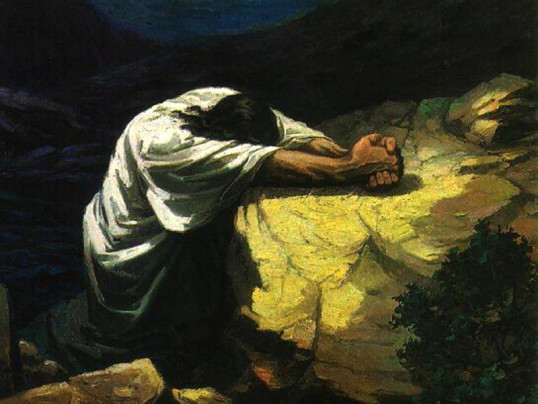 Dan maakt Hij een weg
Maar hoe loopt de weg dan???

Jezus maakt de weg vrij
Vertrouw op de HEER!
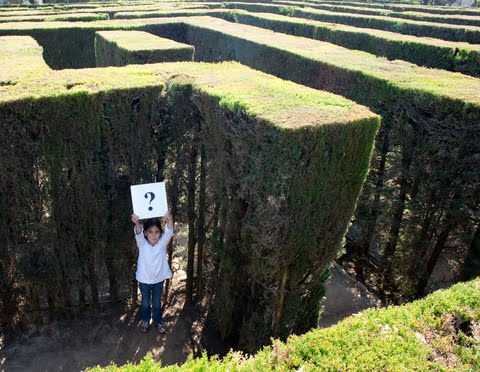